Developments in domestic and family violence and the Impact of “Metadata” Legislation
Presenter
Kylie Hillard
Barrister
Appeals Process
UCPR applies to an appeal (s142 DFVPA)
Service - interested parties and Commissioner  of Police  (ss165 and 167 of DFVPA)
Filing - Notice in the Registry of the Magistrates Court (Rule 783(3) UCPR)
Service - clerk of the court may ask police to serve (s 165 DFVPA)
Substituted service -  Court directions needed. Where  unable to effect service, not practicable or reasonable to serve (s144 DFVPA, Rule 112 and116 UCPR)
Documents – Magistrates Court sends documents to the District Court.  Rules require an appeal book (Rule 758 UCPR; Rule 783(4) UCPR). Need affidavits and liaise with Registrar
Conferences (Rule 753 UCPR)
Certificate of Readiness - may need to apply for direction for waiver or write to Registrar (s 144 DFVPA, Rule 790 UCPR)
Cases addressing test and new or fresh evidence
FCA v Commissioner of the Queensland Police Service [2014] QDC 46

TJA v TJF [2014] QDC 244

GKE v EUT [2014] QDC 248

MDE v MLG & Queensland Police Service [2015] QDC 151

TKG v NKQ [2015] QDC 258
Procedural issues / stay
K v K [2015] QDC

CR v CM [2015] QDC

SGLB v PAB [2015] QMC 8
What we can take from this
When preparing affidavits and submissions:
Adduce all evidence first instance
Address state of mind - future and past
Formulate around words of s 37(1)(c) DFVPA:
risk of future domestic violence
the nature of the risk
the protective needs
how imposing order “necessary or desirable” to meet those needs
why feel its needed
Consider Briginshaw – impact if order made or not made
Family or parenting proceedings - be fair, balanced and consider own steps / compliance
Other points of interest
No indemnity costs - MHH v LAN [2016] QMC 001

Cultural issues 

Capacity issues

Metadata
What exactly is “metadata”
Section 172 - No disclosure of the contents or substance of a communication 
Divisions 3, 4 and 4A do not permit the disclosure of: 
(a) information that is the contents or substance of a communication; or 
(b) a document to the extent that the document contains the contents or substance of a communication.

It is:
what it is, that is, the content or substance of a communication  
not the document or content itself, except to the extent it comes within these areas
What your data shows
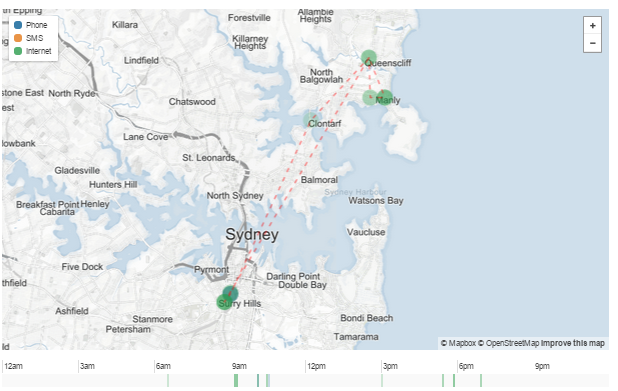 Towers
and 
travel
http://www.abc.net.au/news/2015-08-16/metadata-retention-privacy-
phone-will-ockenden/6694152?WT.mc_id=Innovation_News|HowYourPhone
TracksYourEveryMove_GPP|abc and http://www.abc.net.au/news/2015-08-24/
metadata-what-you-found-will-ockenden/6703626
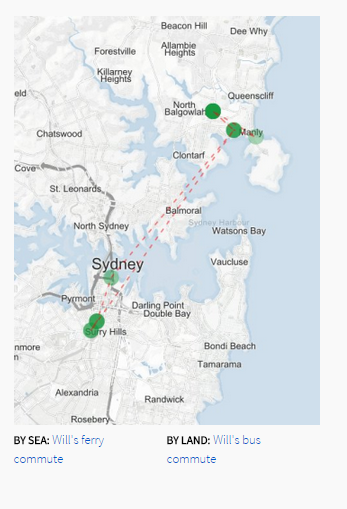 Routes taken

Mode of public
transport
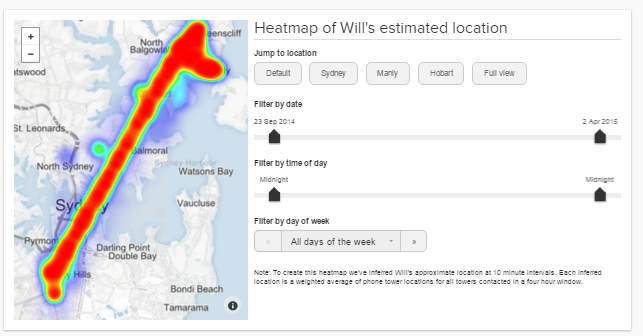 Patterns
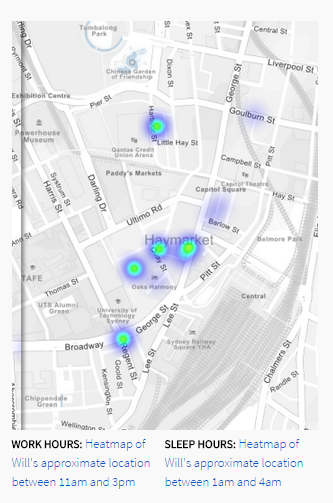 Where you
live and 
work

When you 
sleep
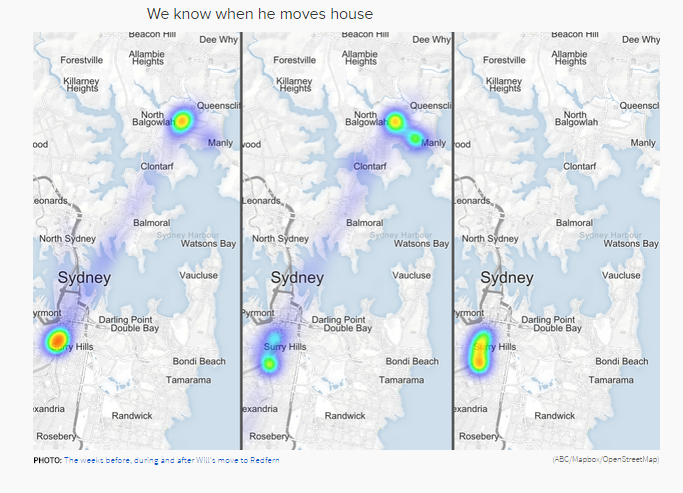 When you
move house
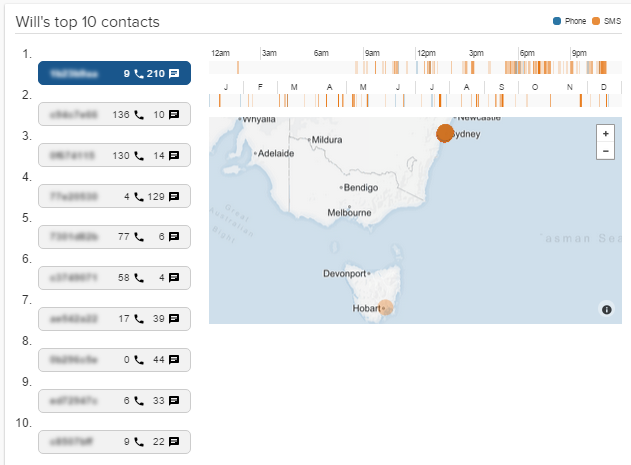 Who you 
connect to 
and the 
frequency
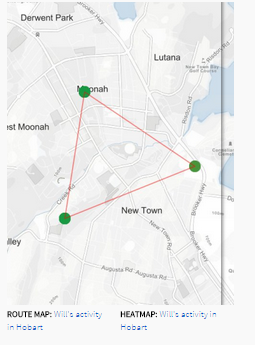 Changes in behaviour
What about tweets?
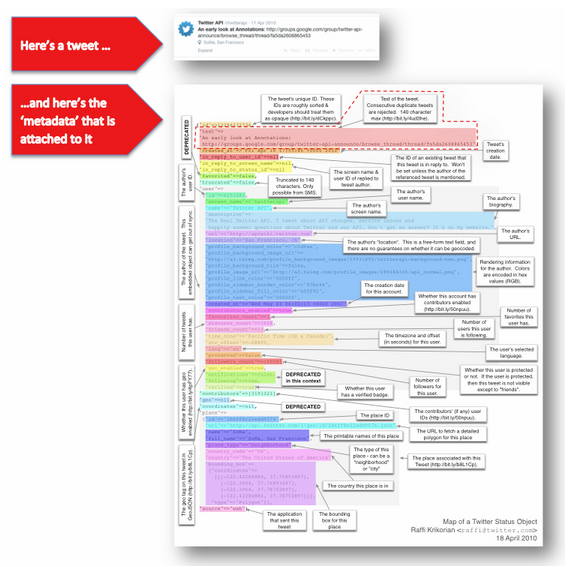 Dates
Tracks
Attachments
Communications
and more
http://blog.iinet.net.au/protecting-your-privacy/#sthash.49Xrvz8n.dpuf
Facebook?
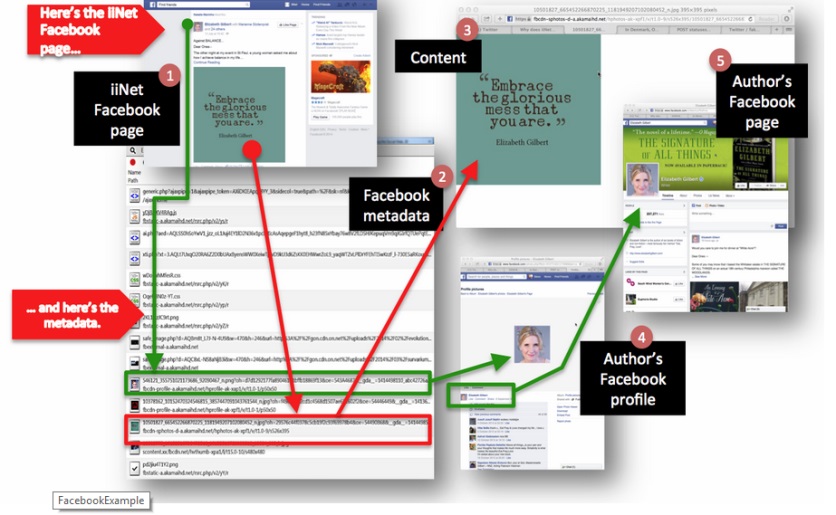 Other posts or forums?
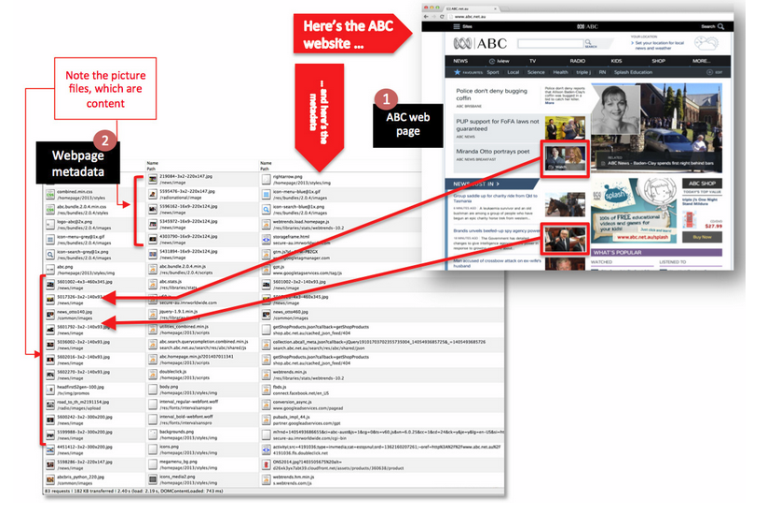 Picture files,
and more
What can you do
“VPN” device
 Encrypted messaging;
“Tor”
“Whatsapp”
Google’s web-based Gmail service

But does this manage the risk?
Thank you
Questions ???


Kylie Hillard
Barrister
khillard@qldbar.asn.au
M: 0402 004 283